Basic SQL Queries
Presented By
Md. Zahid Hasan
Zahid.cse@diu.edu.bd
এই Lesson এ কি শিখব?
Delete Operation
Update Operation
Delete Operation
Deletes all tuples from the instructor relation. The instructor relation itself still exists, but it is empty.
delete from instructor;
Delete Operation
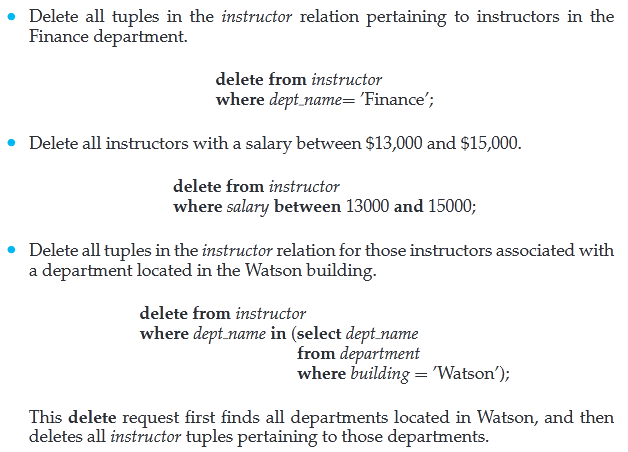 Delete Operation
For example, suppose that we want to delete the records of all instructors with salary below the average at the university. We could write
delete from instructor where salary < (select avg (salary) from instructor);
Update Operation
Suppose that annual salary increases are being made, and salaries of all instructors are to be increased by 5 percent. We write
Update instructor  set   salary = salary * 1.05;
If a salary increase is to be paid only to instructors with salary of less than $70,000, we can write:
Update instructor set salary=salary * 1.05 where salary < 70000;
Update Operation
“Give a 5 percent salary raise to instructors whose salary is less than average ” as follows:
Update instructor set salary = salary * 1.05 where salary < 
                                                    ( select avg (salary) from instructor);
Rename Operation
“Find the names of all instructors whose salary is greater than at least one instructor in the  Biology department.”We can write the SQL expression:
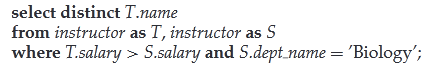 Ordering the Display of Tuples
To list in alphabetic order all instructors in the Physicsdepartment, we write:
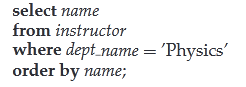 We wish to list the entire instructor relation in descending order of salary. If several
instructors have the same salary, we order them in ascending order by name. We express this query in SQL as follows:
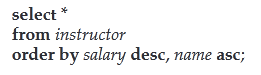 Set Operations
The SQL operations union, intersect, and except operate on relations and correspond to the mathematical set-theory operations ∪,∩, and −.
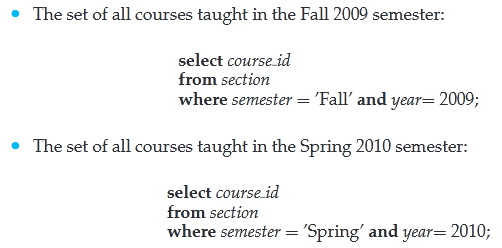 The Union Operation
To find the set of all courses taught either in Fall 2009 or in Spring 2010, or both, we write
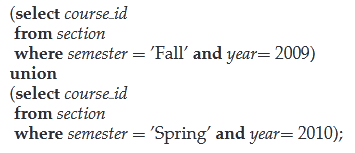 The Union Operation
To find the set of all courses taught either in Fall 2009 or in Spring 2010, or both, we write
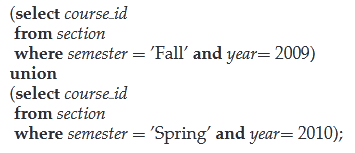 The Intersect Operation
To find the set of all courses taught in the Fall 2009 as well as in Spring 2010 we write:
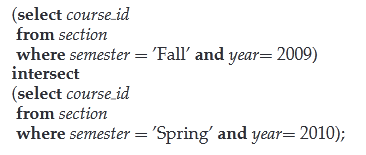 The Except Operation
To find all courses taught in the Fall 2009 semester but not in the Spring 2010 semester, we write:
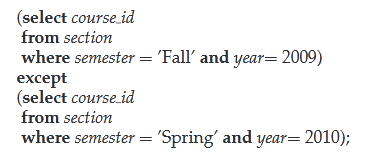 Nested Query using Set Operation
We begin by finding all courses taught in Spring 2010, and we write the subquery
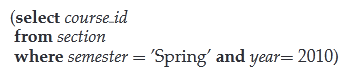 We then need to find those courses that were taught in the Fall 2009 and that appear in the set of courses obtained in the subquery.
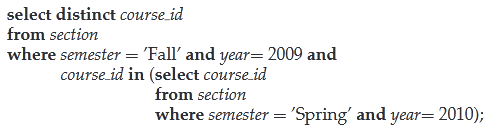 Nested Query using Set Operation
We use the not in construct in a way similar to the in construct. 

For example,  to find all the courses taught in the Fall 2009 semester but not in the Spring 2010semester, we can write:
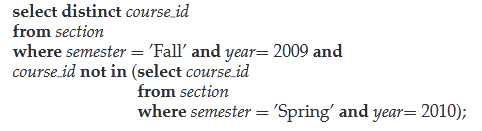 Nested Query using Set Operation
The following query selects the names of instructors whose names are neither “Mozart” nor “Einstein”.
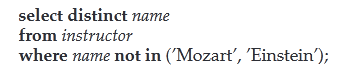 “The road to success and the road to failure are almost exactly the same.”
– Colin R. Davis